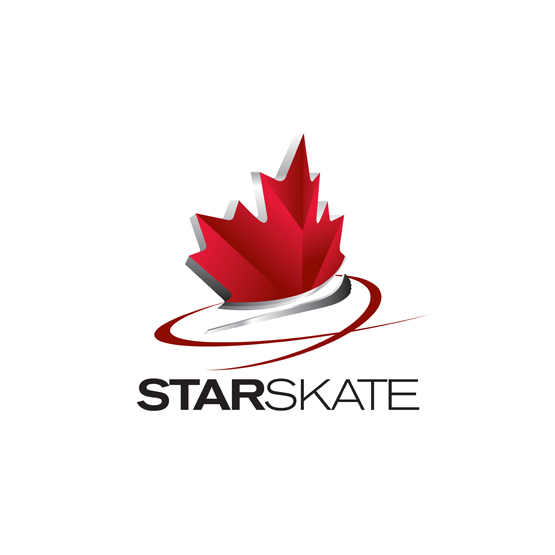 Performance Day
This certificate is proudly presented for the honorable achievement to




Congratulations on a successful Skate Canada Manitoba Performance Day!